North Africa
Missionary Lesson
North Africa
Missionary Lesson
Matthew 28: 19-20
Therefore go and make disciples of all nations, baptizing them in the name of the Father and of the Son and of the Holy Spirit, and teaching them to obey everything I have commanded you. And surely I am with you always, to the very end of the age.”
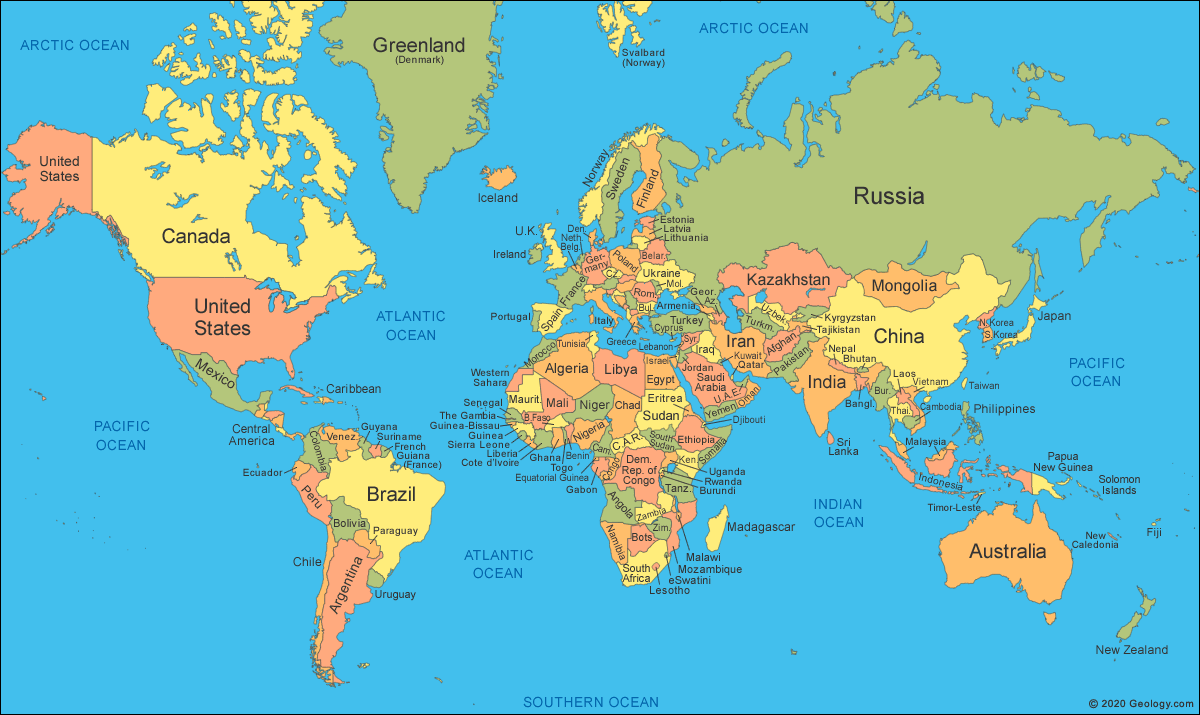 North Africa
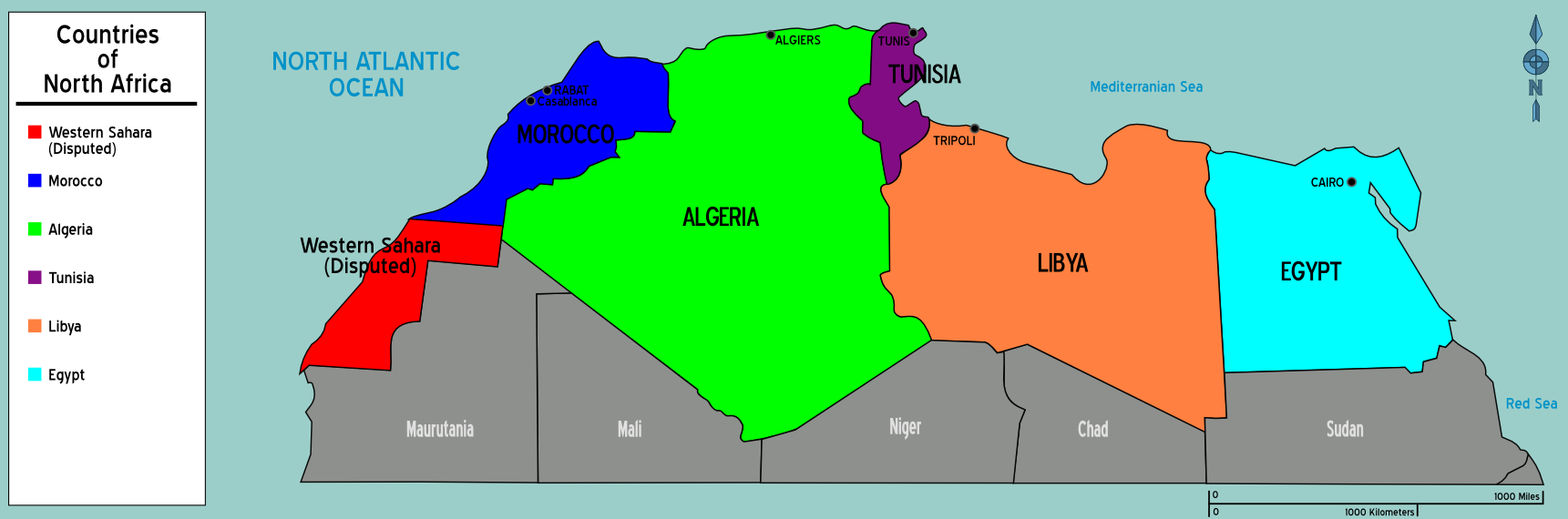 Sahara Desert
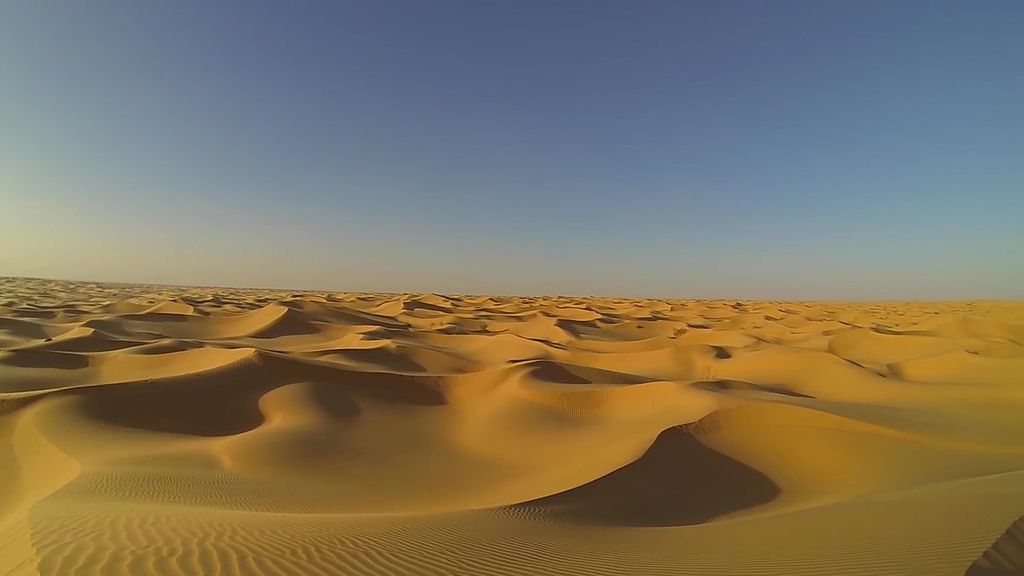 Water--How important is it?
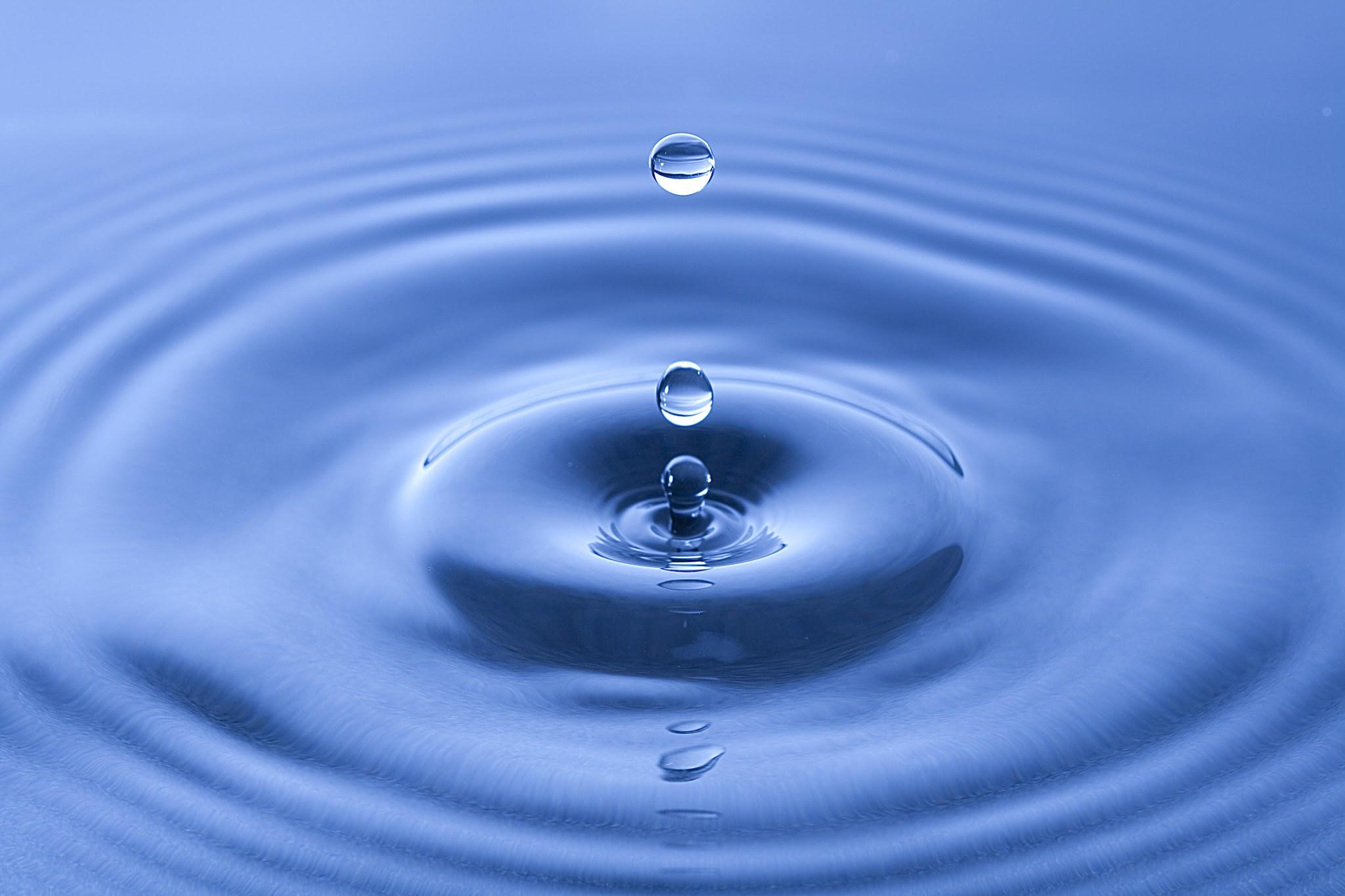 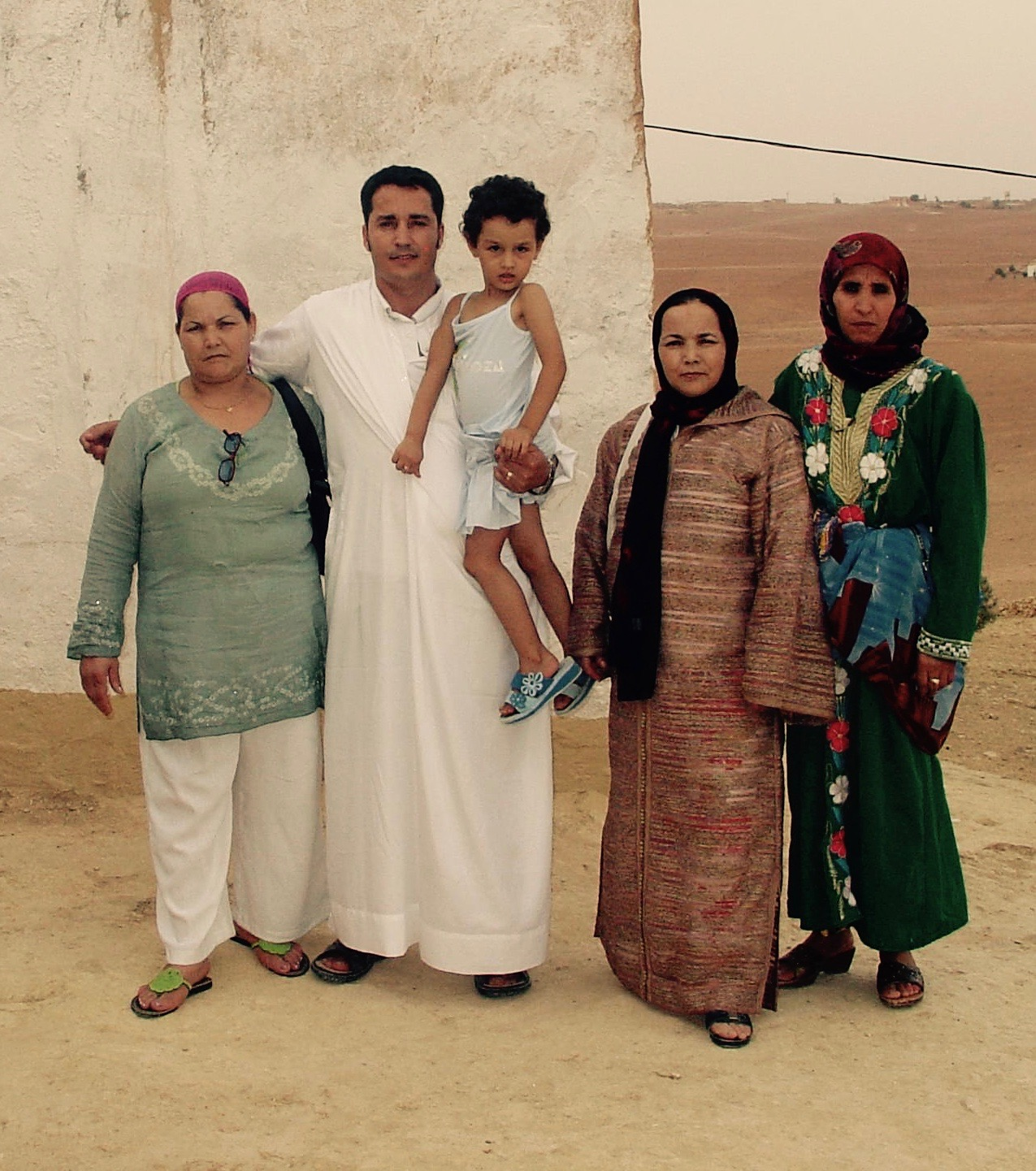 People of North Africa
What do you know?
Facts
Genesis 2
And there was evening, and there was morning--the fifth day. And God said, "Let the land produce living creatures according to their kinds: livestock, creatures that move along the ground, and wild animals, each according to its kind." And it was so.

He brought them to the man to see what he would name them; and whatever the man called each living creature, that was its name. So the man gave names to all the livestock, the birds of the air and all the beasts of the field.
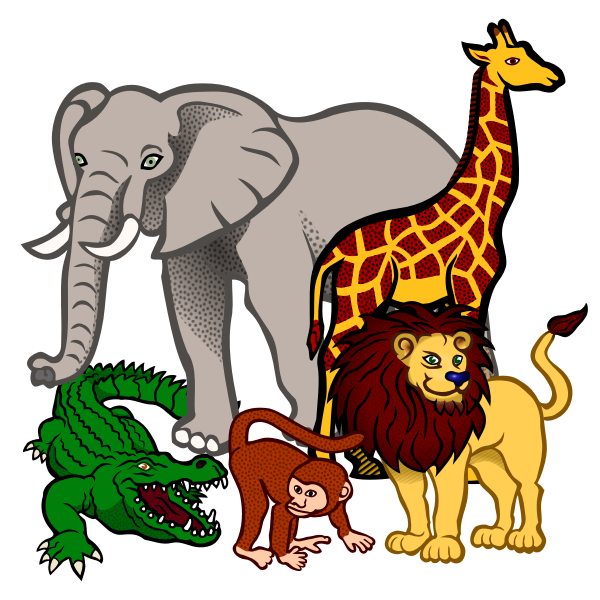 Animals of North Africa
https://www.youtube.com/watch?v=KgSXOUkf2wU
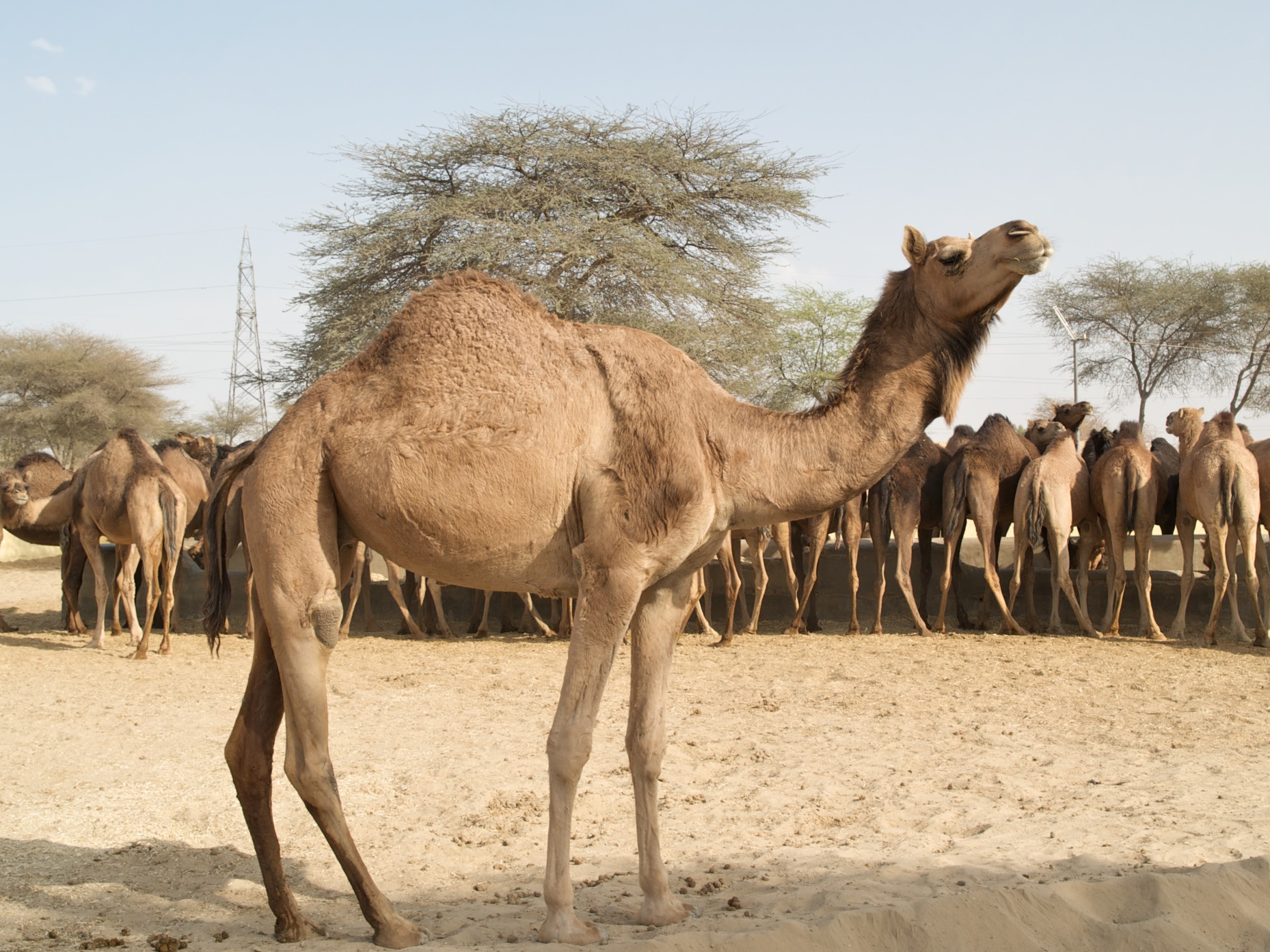 Camels
What do you know.
Types
Facts
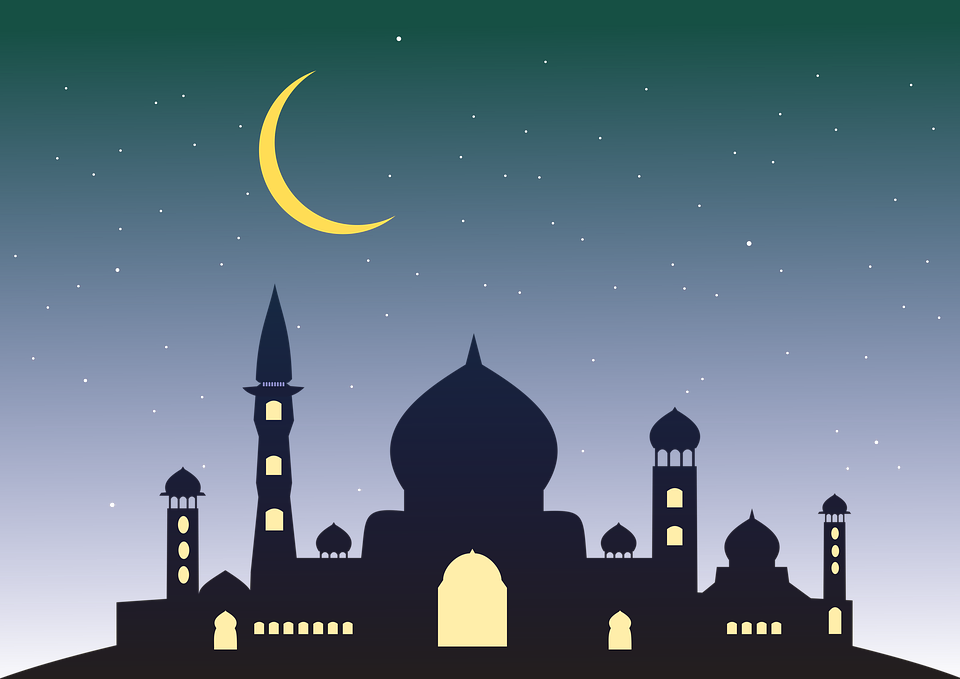 Our Missionaries
Serving through Creative Access in many countries
 in North Africa.
North Africa has a large population of Muslims.  
Some countries are under Islamic law.  
Pray for our missionaries in North Africa.
Matthew 28: 19-20
Therefore go and make disciples of all nations, baptizing them in the name of the Father and of the Son and of the Holy Spirit, and teaching them to obey everything I have commanded you. And surely I am with you always, to the very end of the age.”
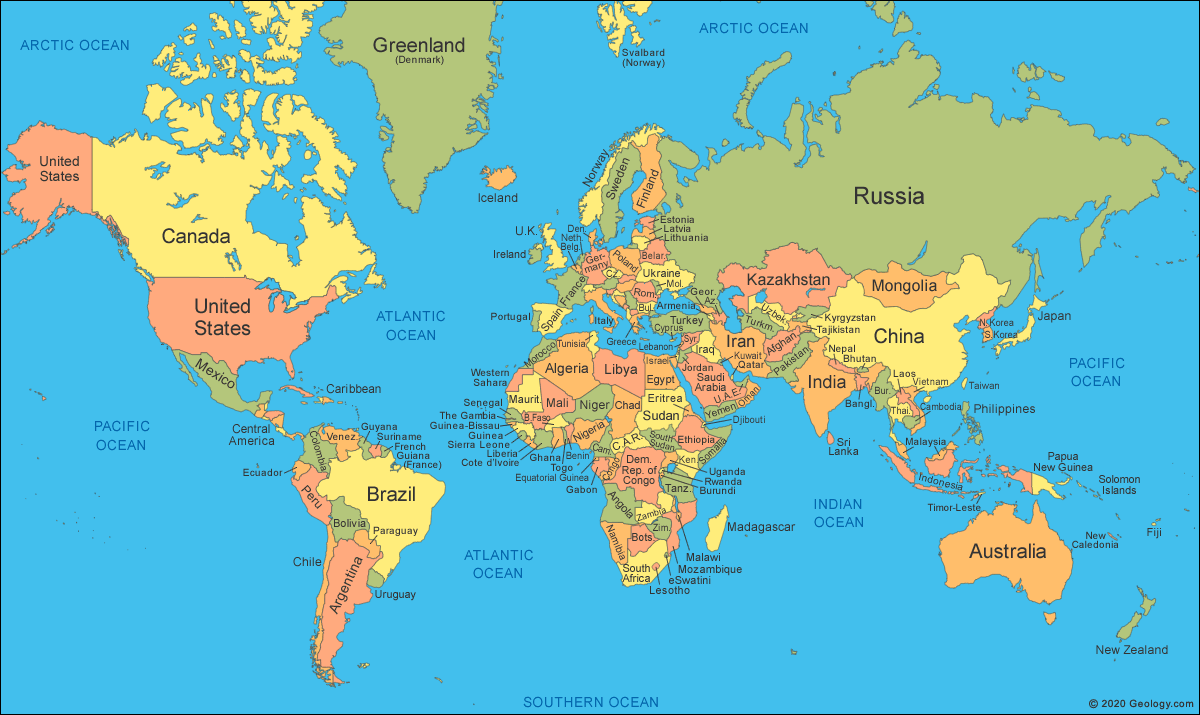 North Africa
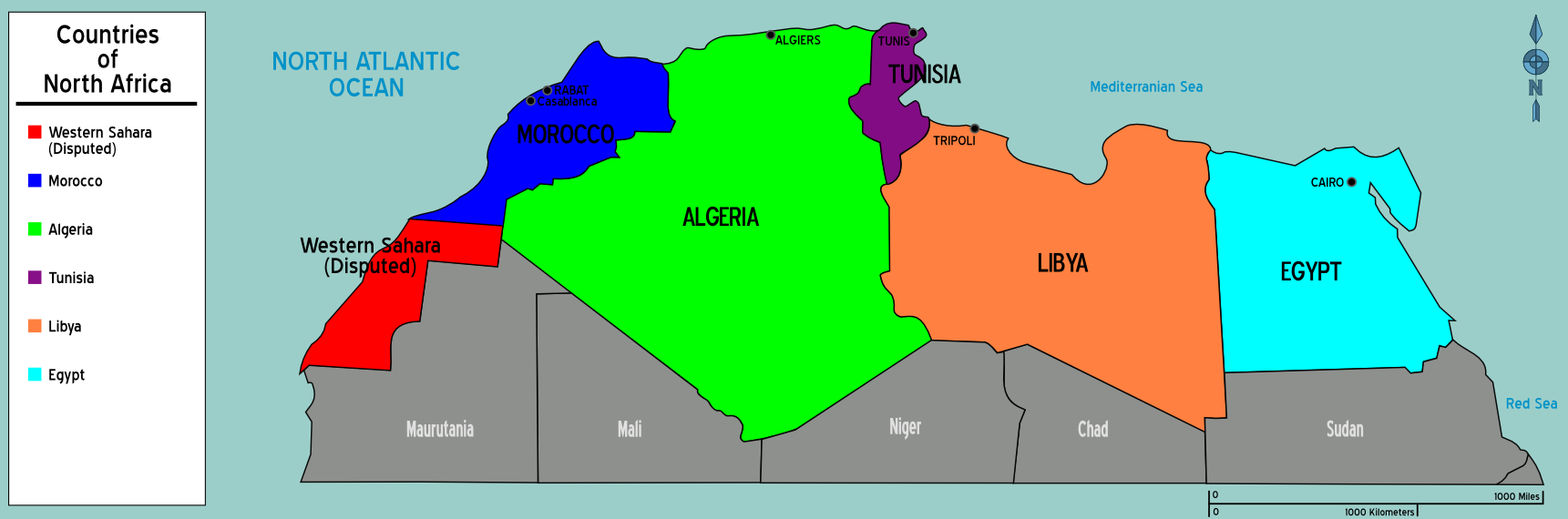 Sahara Desert
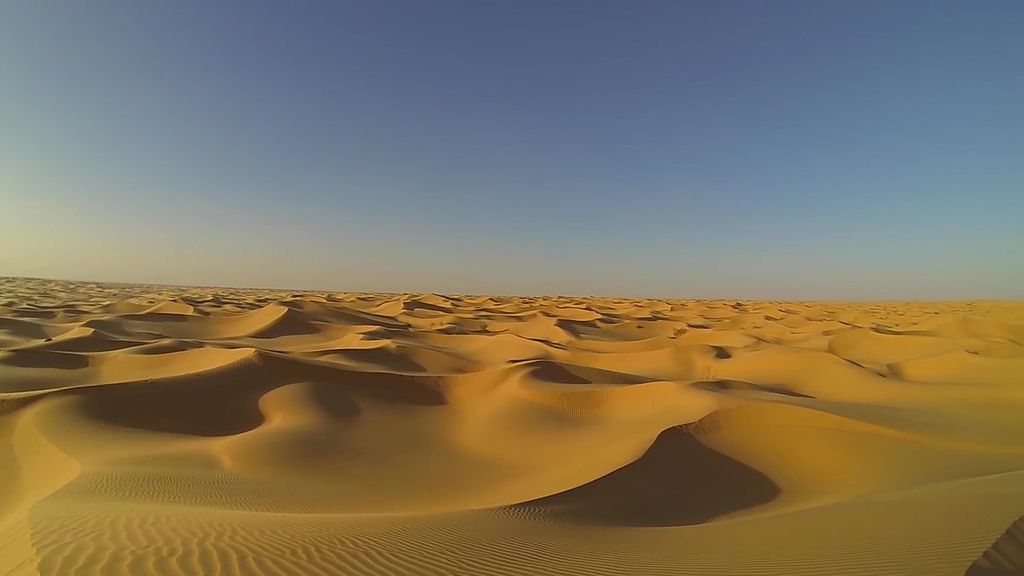 Water--How important is it?
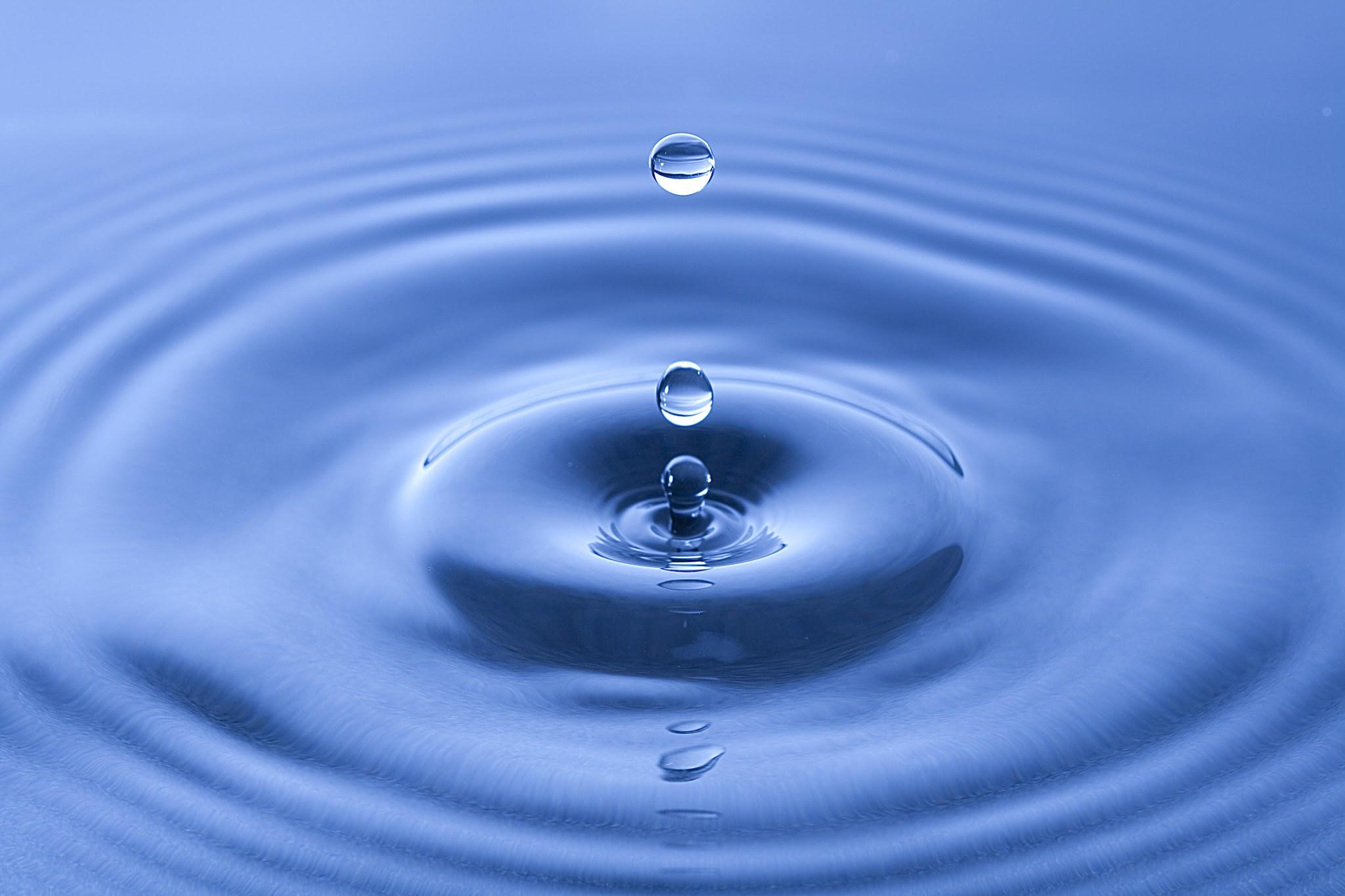 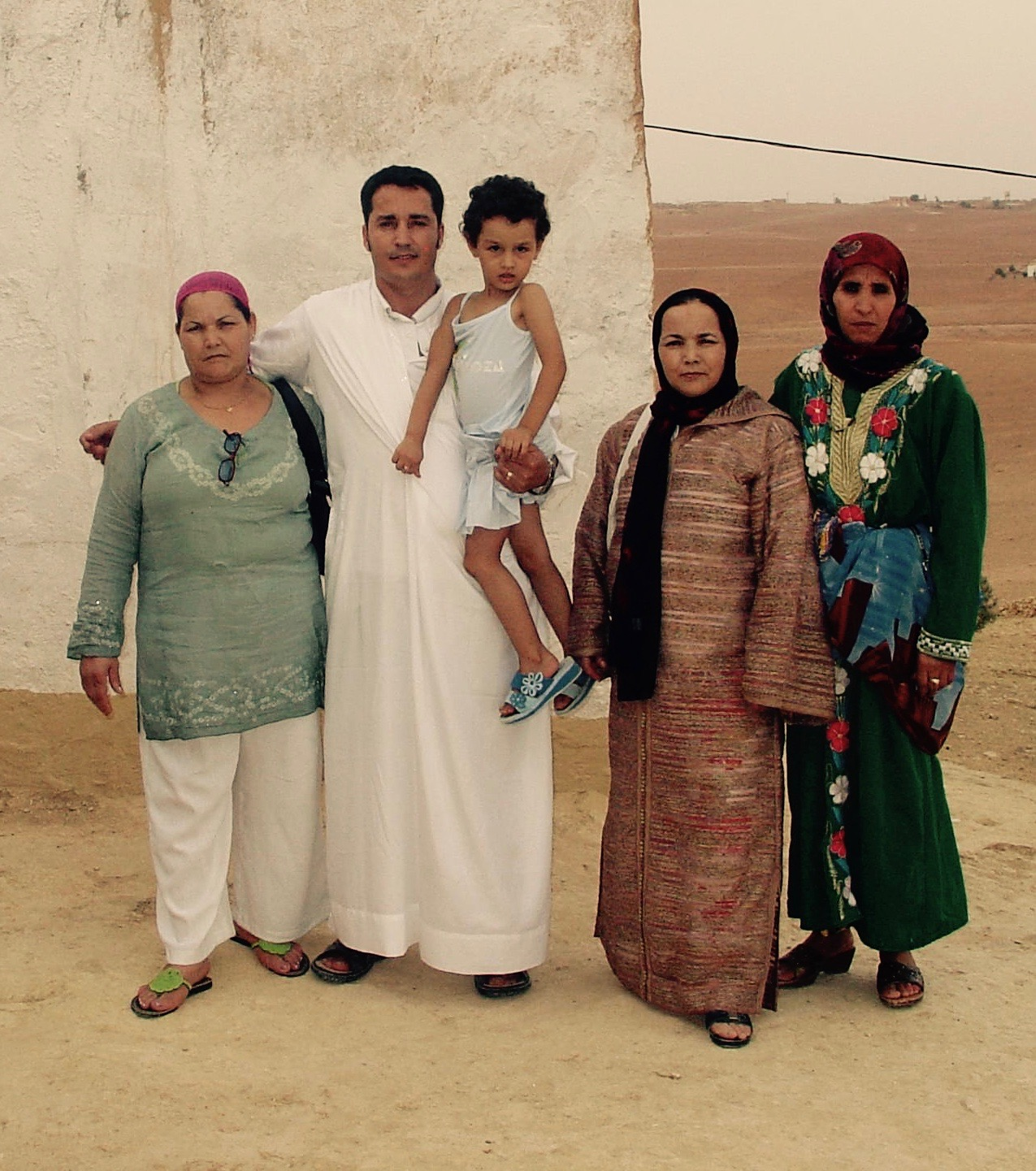 People of North Africa
What do you know?
Facts
Genesis 2
And there was evening, and there was morning--the fifth day. And God said, "Let the land produce living creatures according to their kinds: livestock, creatures that move along the ground, and wild animals, each according to its kind." And it was so.

He brought them to the man to see what he would name them; and whatever the man called each living creature, that was its name. So the man gave names to all the livestock, the birds of the air and all the beasts of the field.
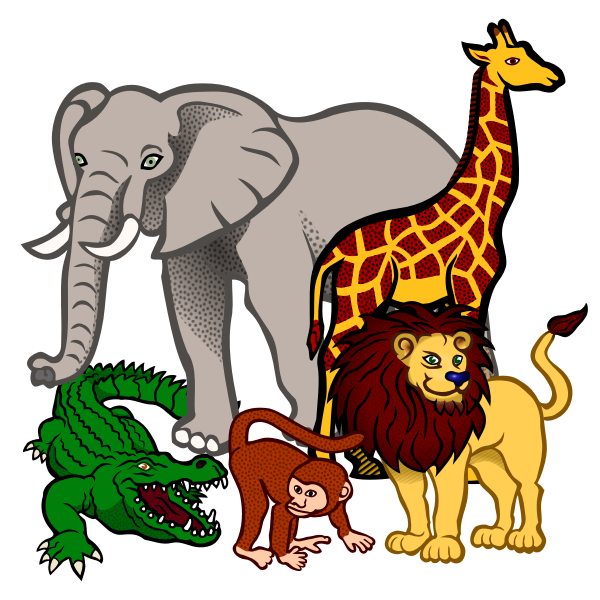 Animals of North Africa
https://www.youtube.com/watch?v=KgSXOUkf2wU
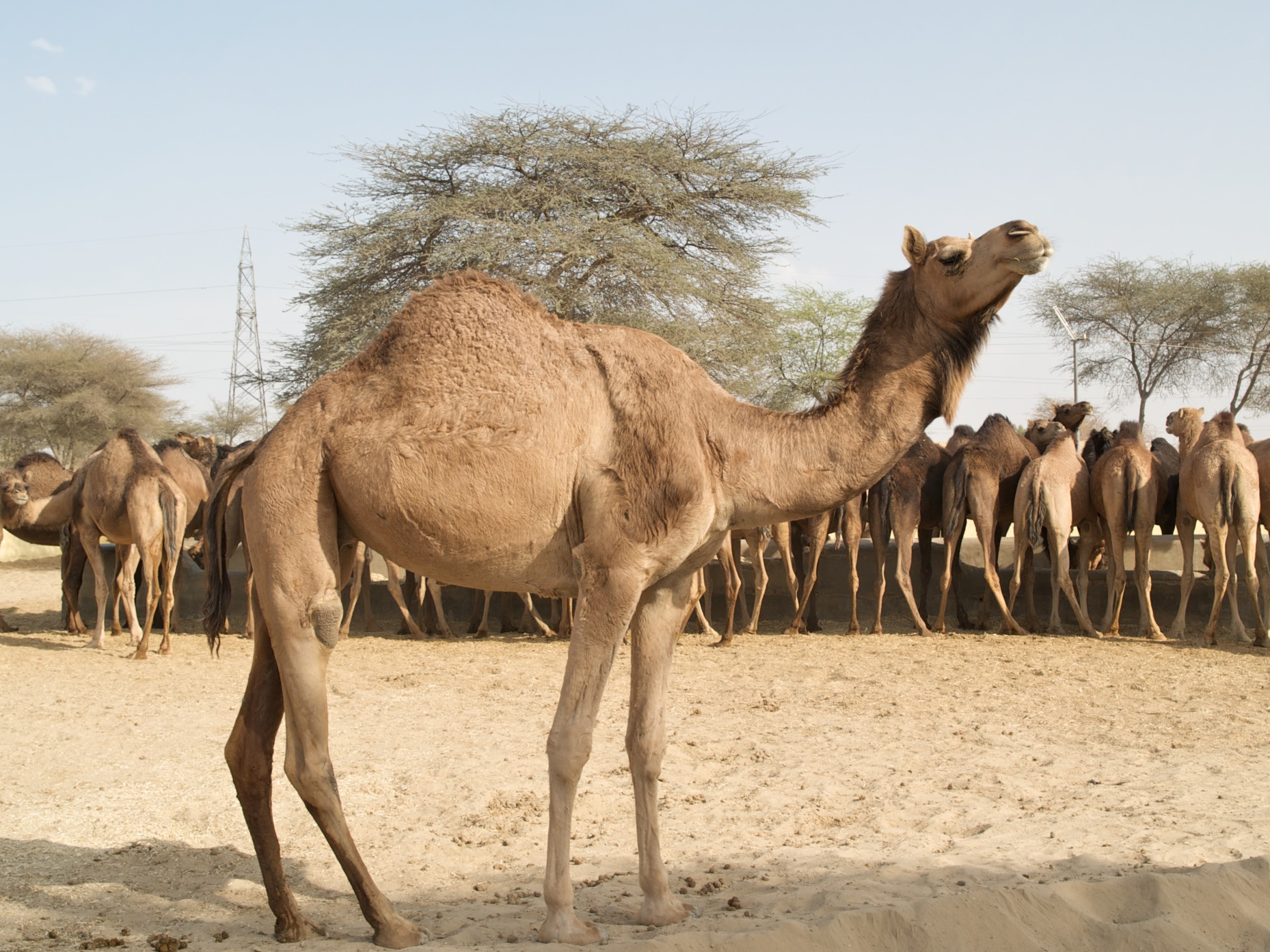 Camels
What do you know.
Types
Facts
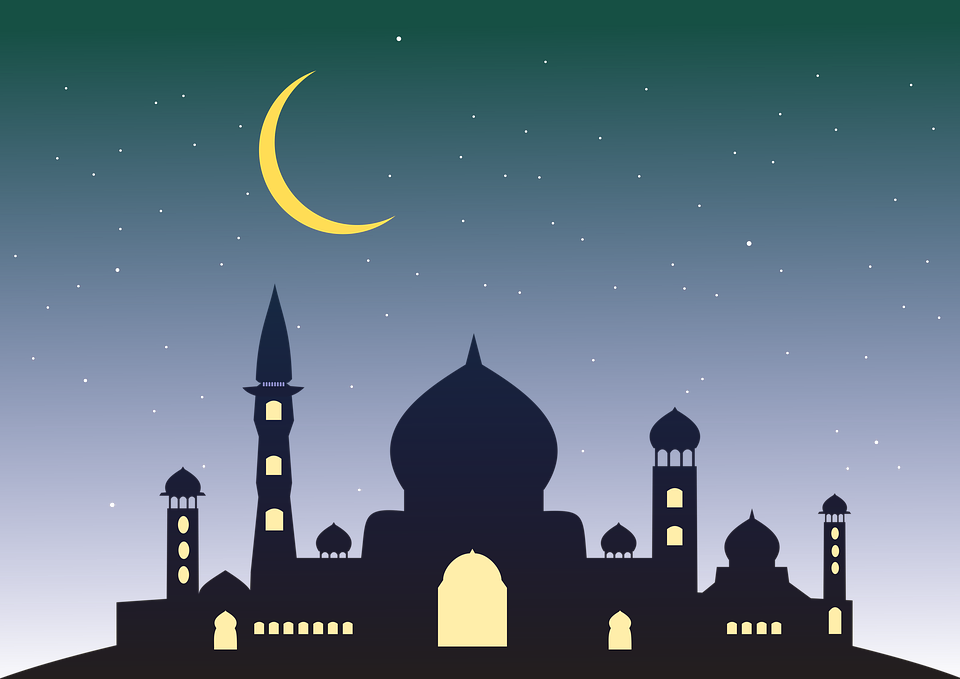 Our Missionaries
Serving through Creative Access in many countries
 in North Africa.
North Africa has a large population of Muslims.  
Some countries are under Islamic law.  
Pray for our missionaries in North Africa.